OUR HOBBIES AND INTERESTS                           class 6a
My name is Natalia. I love sports. My hobby is handball.
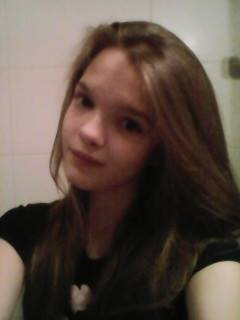 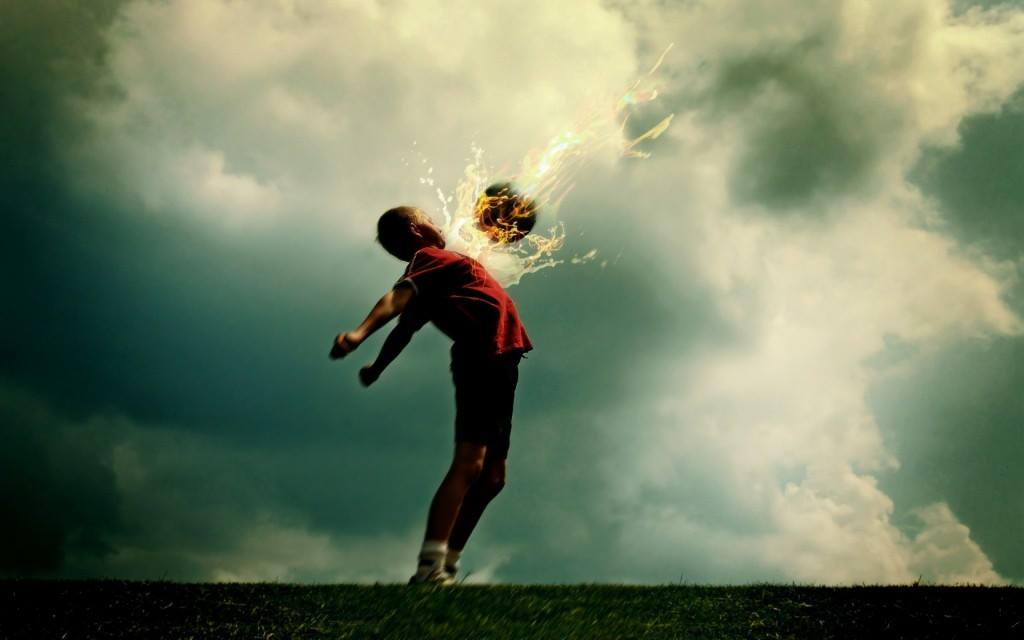 Hi, I'm Peter. I'm twelve years old.  I like football. I'm training it on football club Pogoń Siedlce. I like handball too.
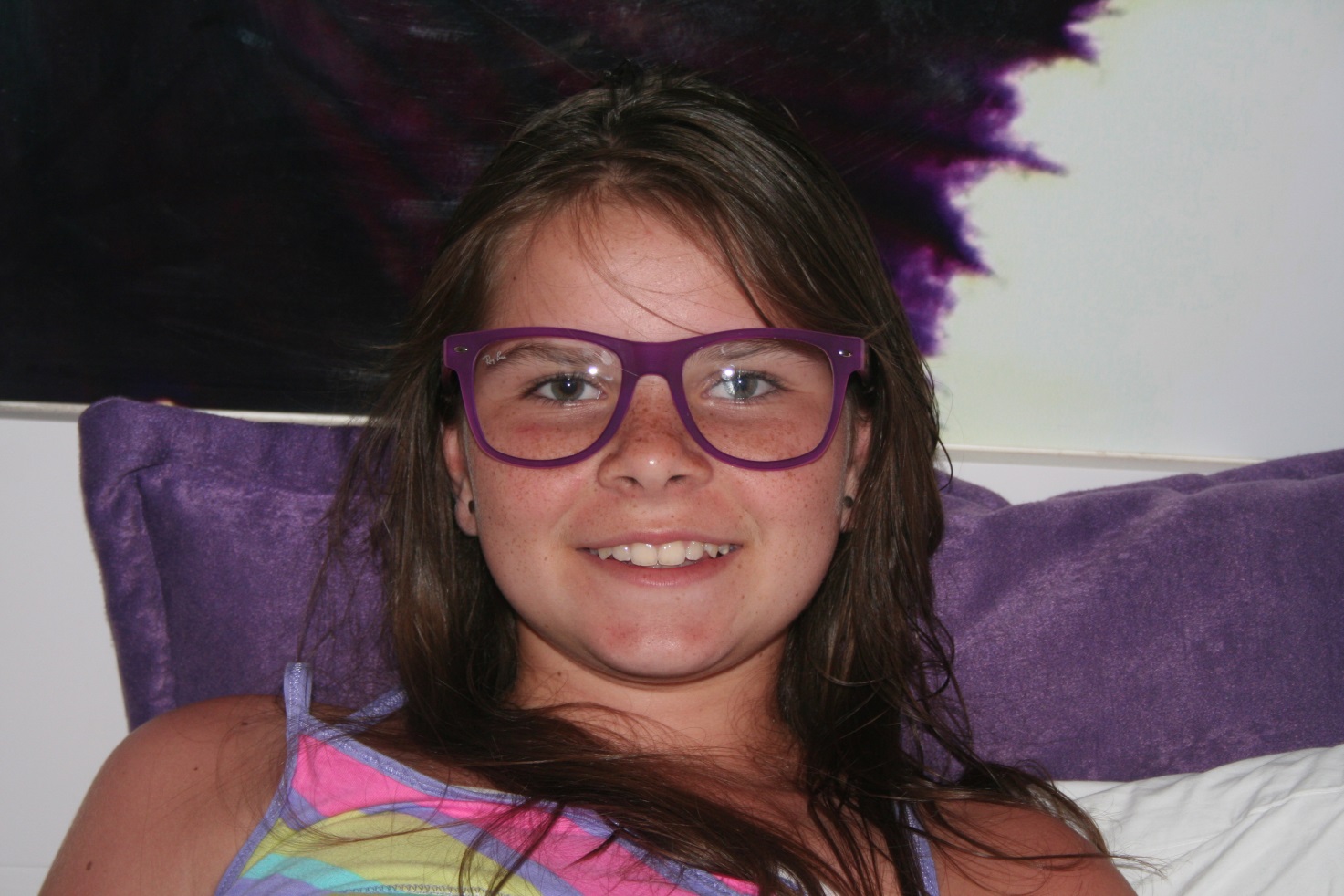 Hello! My name is Madzia. I am 12. I like music and sport. My hobby is riding a bike.
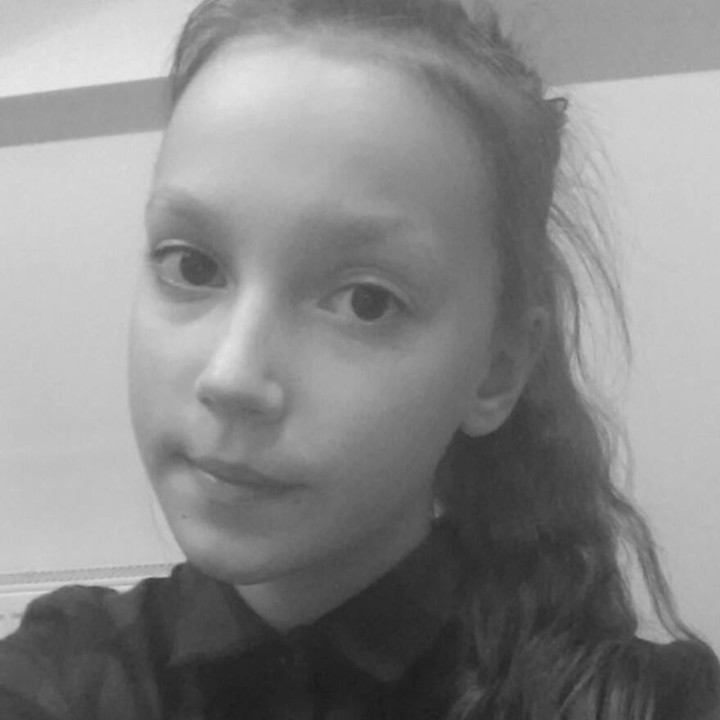 Hello. My name is Gabrysia. I like animals and sports. My hobby is rollerblades.
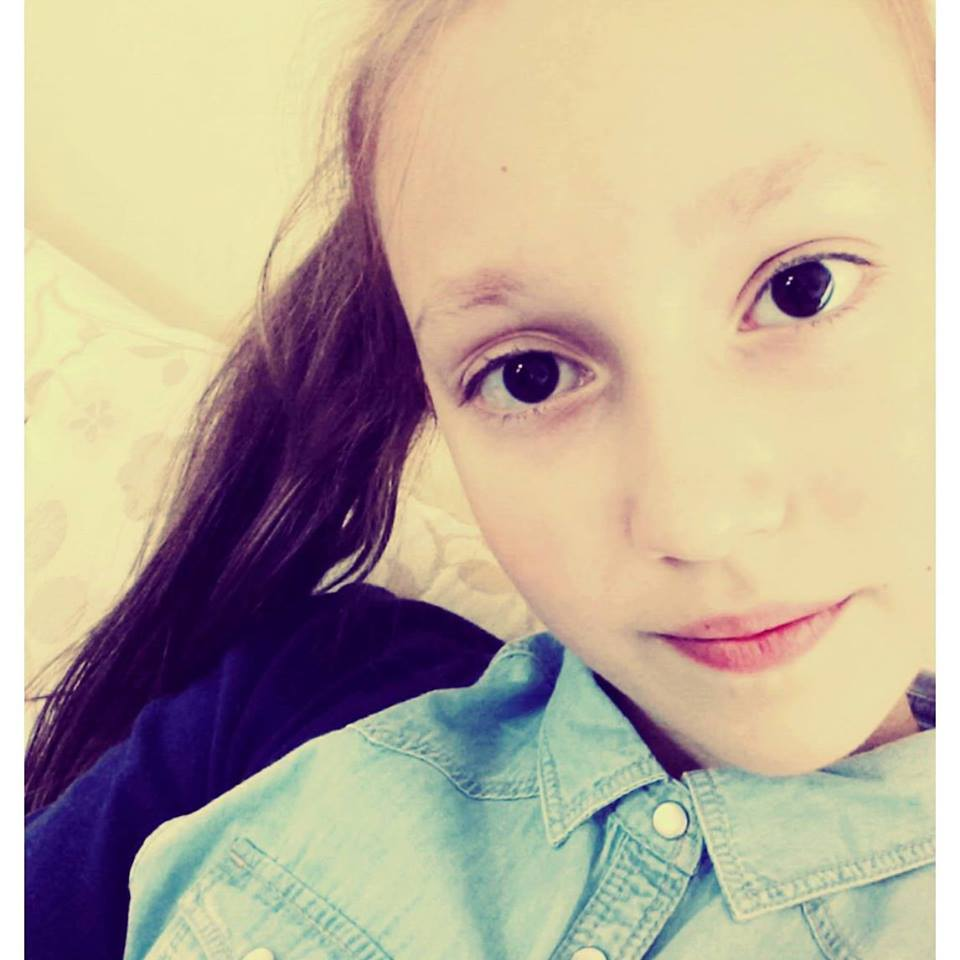 Hello. My name is Zuzia. I love dogs and handball. My hobby is rollerblading.
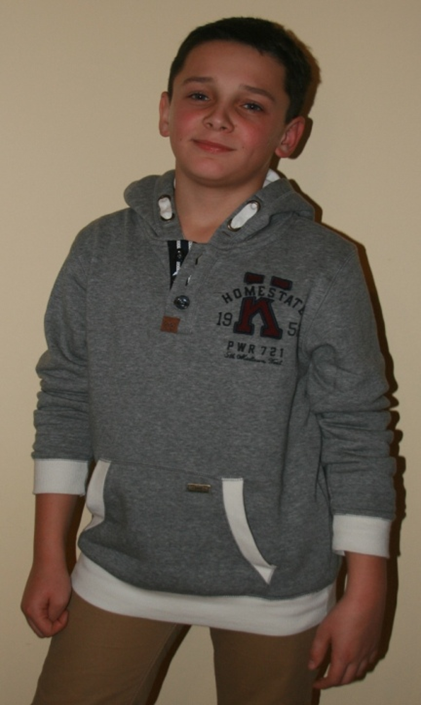 Hello! I'm Michał. I'm 12 years old. I like sports. My favourite sports  are  football and handball. My favourite football team is FC Barcelona.
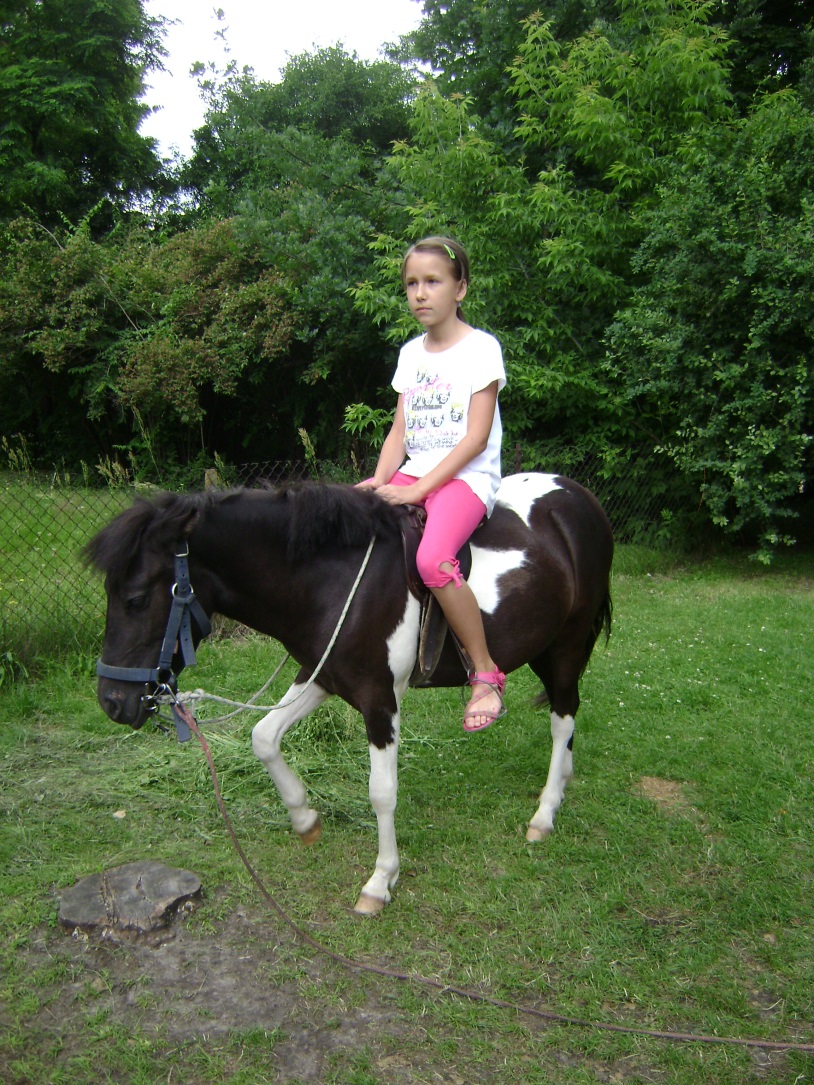 Hello! My name is Karolina. I am 12 years old. I like riding a horse.
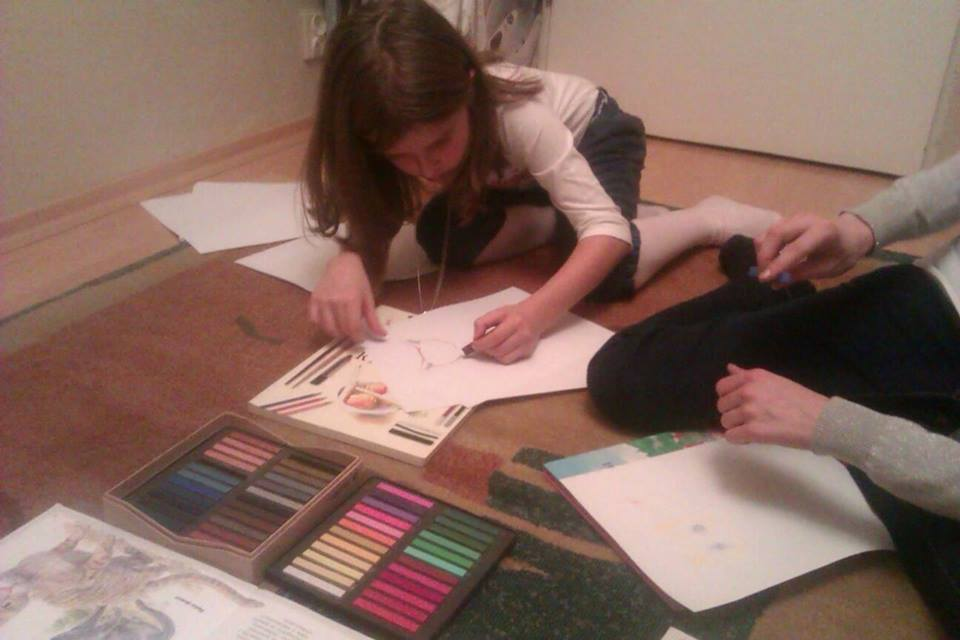 Hi, my name's Elena. I love drawing. In this picture my sister and I are drawing colorful cats.
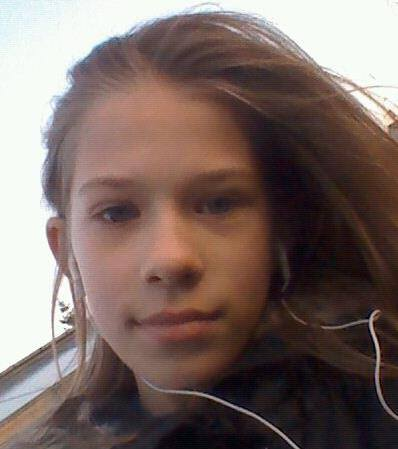 Hello. My name is Ania. I like dancing.
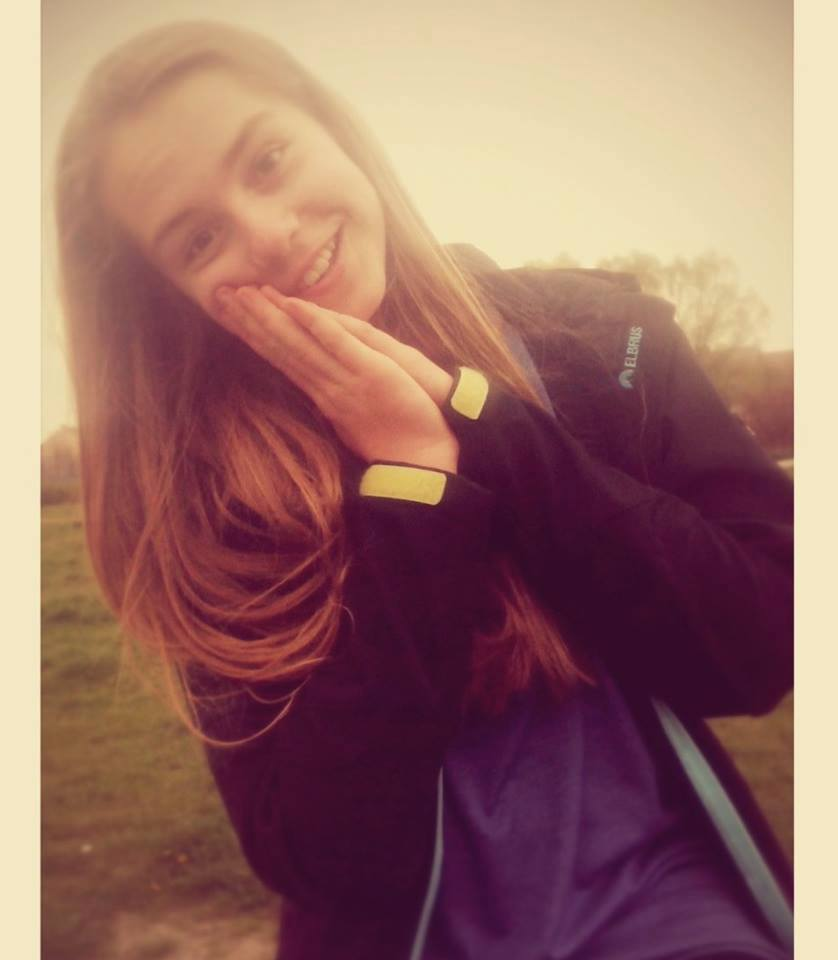 Hello. My name is Marta. I love riding a horse.
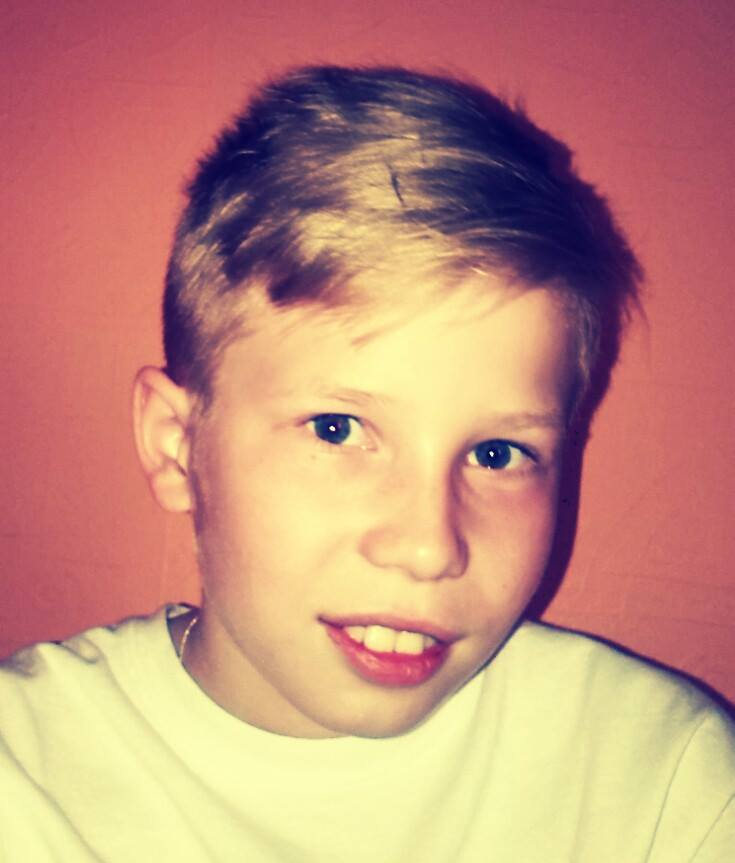 Hi, my name is Mateusz. I love football and I play in a football club Pogoń Siedlce.
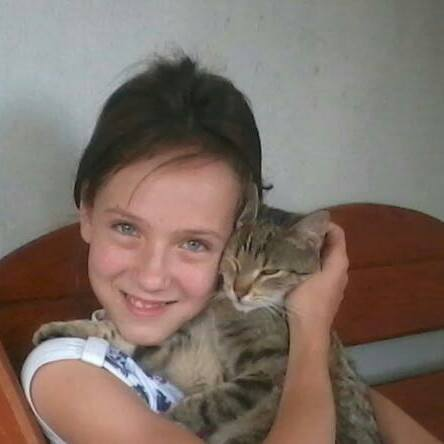 Hi, my name is Magda. I like animals and sport. My hobby is music.
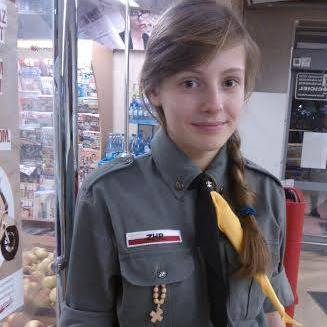 Hi, my name is Emilka. I like swimming and playing footbal. I'm a scout.
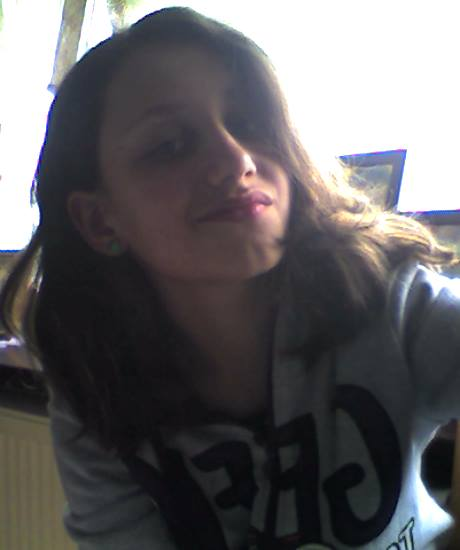 Hello. My name is Kasia. I love riding a horse.